ESERCIZIO FISICO DOPO CHIRURGIA BARIATRICA
RELATORE dott.ssa Isabella Franco
IRCCS S.de Bellis – Castellana Grotte
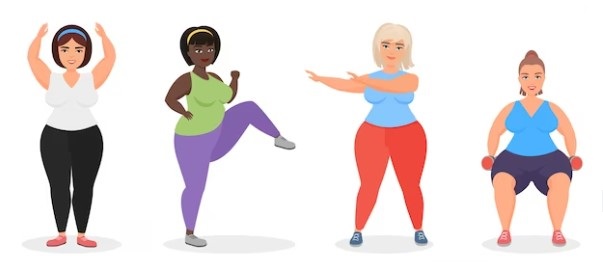 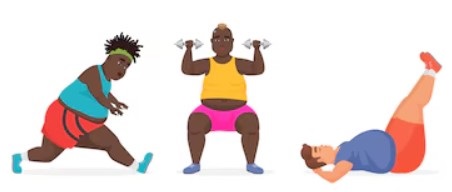 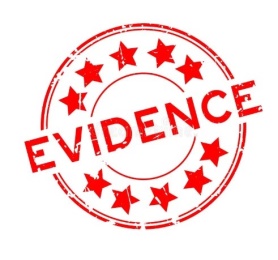 I BENEFICI DELL’ATTIVITA’ FISICA
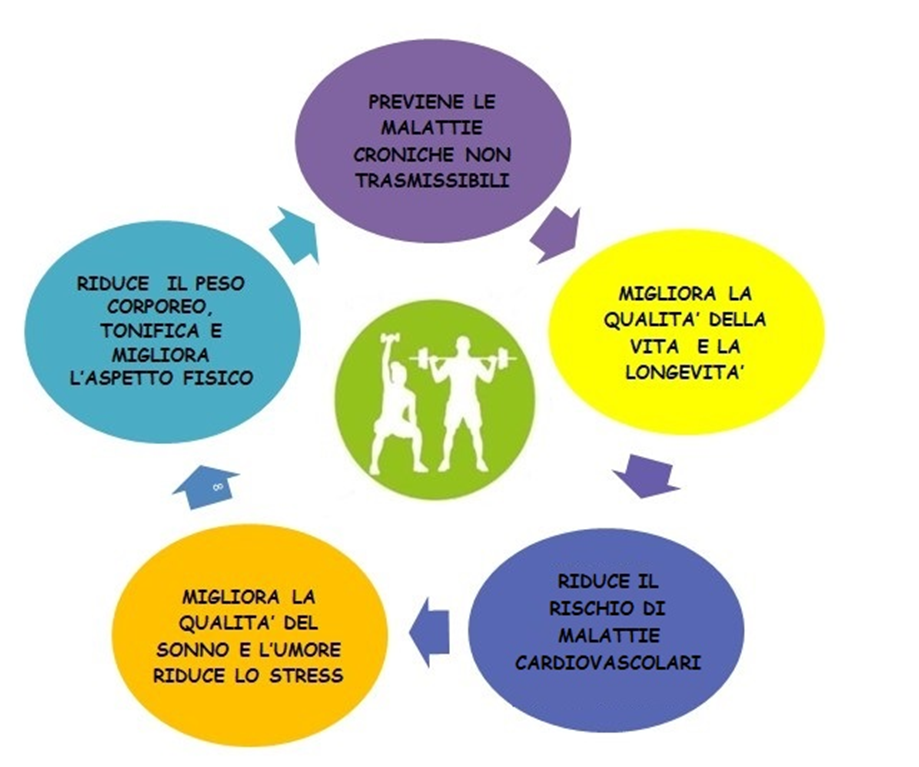 L’ATTIVITÀ FISICA È UNA  COMPONENTE IMPORTANTE DELLA QUALITÀ DELLA VITA PERCHE’ INFLUISCE POSITIVAMENTE SULLA SALUTE E SUL BENESSERE IN GENERALE
SE SVOLTA REGOLARMENTE, APPORTA BENEFICI SIGNIFICATIVI (FISIOLOGICI, METABOLICI E PSICOLOGICI) ALLA SALUTE INDIPENDENTEMENTE DAL SESSO, DALL’ETNIA, DALL’ETÁ, DALLA PRESENZA O MENO DI PATOLOGIE CRONICHE O DISABILITÀ
NUMEROSI STUDI CLINICI ED EPIDEMIOLOGICI HANNO DIMOSTRATO GLI EFFETTI PREVENTIVI E GLI EFFETTI TERAPEUTICI
ACSM’s Guidelines for Exercise Testing and Prescription
Eleventh Edition – Wolters Kluwers
PROMUOVERE CORRETTI STILI DI VITA
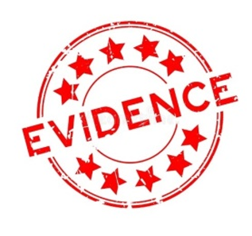 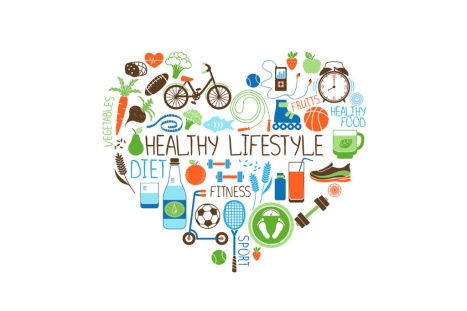 INCORAGGIARE COMPORTAMENTI E ABITUDINI QUOTIDIANE CHE FAVORISCONO IL BENESSERE FISICO, MENTALE E SOCIALE
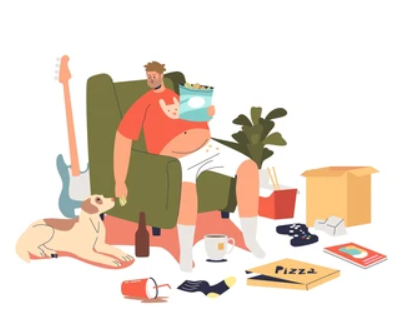 RIDURRE INATTIVITA’ E SEDENTARIETA’
INTEGRANDO IL MOVIMENTO NELLA QUOTIDIANITÀ
ACSM’s Guidelines for Exercise Testing and Prescription
Eleventh Edition – Wolters Kluwers
LE NUOVE RACCOMANDAZIONI OMS
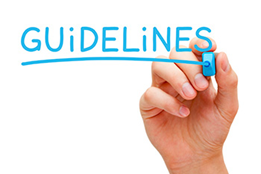 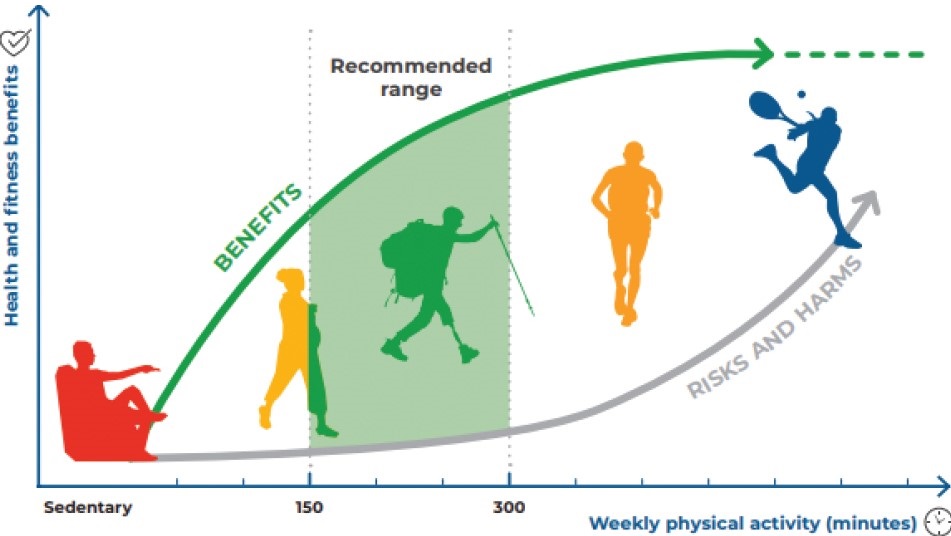 QUALSIASI TIPO 
DI MOVIMENTO CONTA
FARE UN PO’ DI ATTIVITA’ E’ 
MEGLIO DI NIENTE
AUMENTARE LA QUANTITA’ DI ATTIVITA’ FISICA APPORTA ULTERIORI BENEFICI PER LA SALUTE
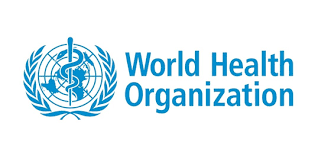 WHO guidelines on physical activity and sedentary behaviour
ATTIVITA’ FISICA O ESERCIZIO FISICO ?
OGNI MOVIMENTO CORPOREO PRODOTTO DAI MUSCOLI SCHELETRICI CHE COMPORTI UN DISPENDIO ENERGETICO
ATTIVITA’ FISICA PIANIFICATA, STRUTTURATA, RIPETITIVA VOLTA A MIGLIORARE O A MANTENERE UNO PIU’ ASPETTI DELLA SALUTE
INCLUDE LE ATTIVITA’ QUOTIDIANE, LE FACCENDE DOMESTICHE, IL GIARDINAGGIO, LE ATTIVITA’ RICREATIVE
INCLUDE LA CORSA, IL NUOTO, 
ALLENAMENTO CON I PESI, STRETCHING
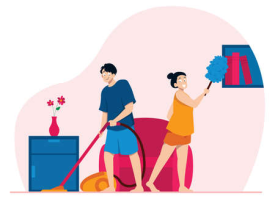 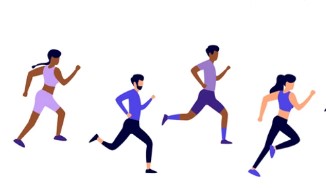 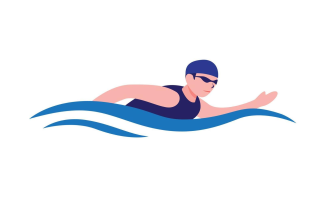 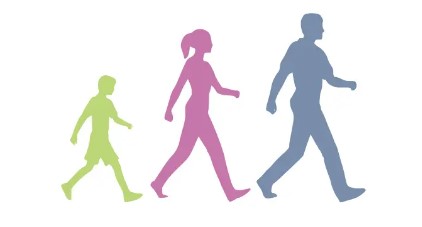 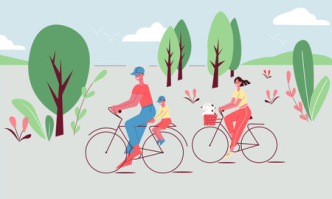 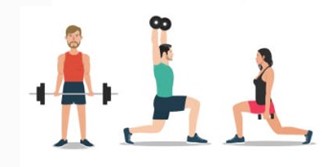 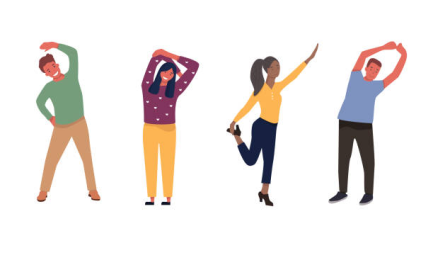 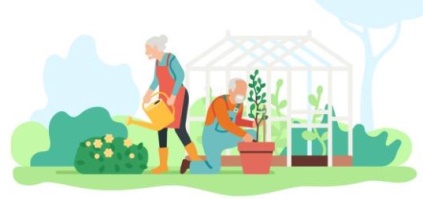 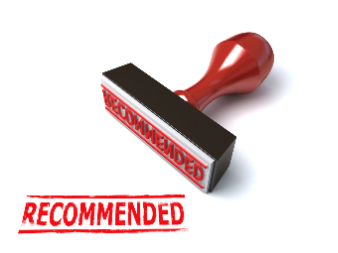 ESERCIZIO FISICO
E’ PARTE ESSENZIALE DEI PROGRAMMI DI GESTIONE DEL PESO 
IN SOGGETTI CON OBESITA’
CONTRIBUISCE
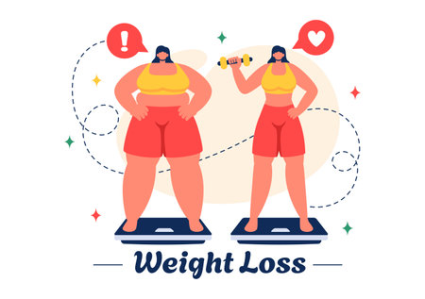 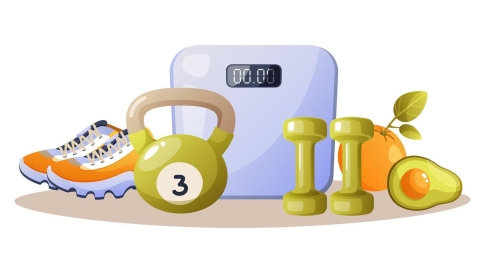 AL CALO PONDERALE
AL MANTENIMENTO DEL PESO
AIUTA A PREVENIRE
LA RIPRESA DEL PESO
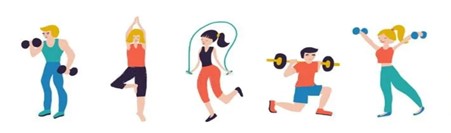 Health benefits of Physical Activity: the evidence.
Warburton DE, Nicol CW, Brendin SS. Can Med Ass J. 2006;174(6):801-9
L’ESERCIZIO FISICO È ALTAMENTE RACCOMANDATO
PRIMA e DOPO LA CHIRURGIA BARIATRICA
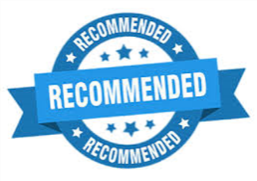 PRIMA
DOPO
FAVORISCE LA PERDITA DI PESO
MIGLIORA RISULTATI CHIRURGICI
MIGLIORA IL BMI
MIGLIORA LA CAPACITÀ CARDIORESPIRATORIA
RIDUCE GLI EFFETTI COLLATERALI DELLE MALATTIE CRONICHE
FAVORISCE UNA ULTERIORE RIDUZIONE DI PESO E DI MASSA GRASSA 
FAVORISCE IL MANTENIMENTO DELLA MASSA MAGRA
MIGLIORA L’EFFICIENZA MUSCOLARE E CARDIOPOLMONARE 
MIGLIORA  LA FORMA FISICA E LA  QUALITÀ DELLA VITA
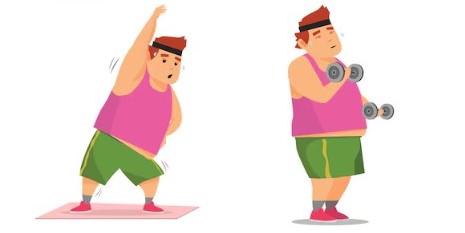 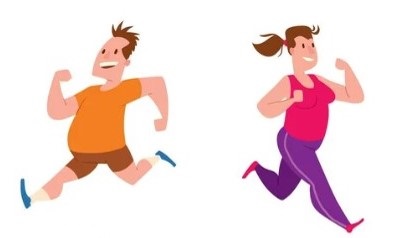 Nutrition, Physical Activity, and Prescription of Supplements in Pre- and Post-bariatric Surgery Patients: An Update Comprehensive Practical Guideline Mastaneh Rajabian Tabesh, Faezeh Maleklou, Fatemeh Ejtehadi, Zahra Alizadeh Obesity Surgery (2023) 33:2557-2572 https://doi.org/10.10007/s11695-023-06703-2
LA PRESCRIZIONE DELL’ESERCIZIO FISICO
LA VALUTAZIONE CHINESIOLOGICA
LO STATO DI FORMA FISICA
IL LIVELLO DI ATTIVITA’ FISICA
MISURA
PRIMA
4 SETTIMANE
DOPO
FOLLOW-UP 1-4 MESI
METODI SOGGETTIVI
METODI OGGETTIVI
ACCELEROMETRI
        (PER 7 GIORNI)

TEST DA CAMPO
        (CAPACITÀ CARDIORESPIRATORIA, FORZA E    
         FLESSIBILITÀ)
ANAMNESI SPORTIVA 
(TIPO E QUANTITÀ DI ATTIVITÀ SVOLTA)

QUESTIONARIO IPAQ
 (INTERNATIONAL PHYSICAL ACTIVITY QUESTIONNAIRE)
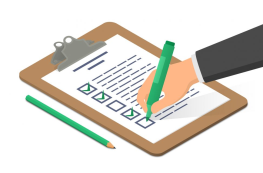 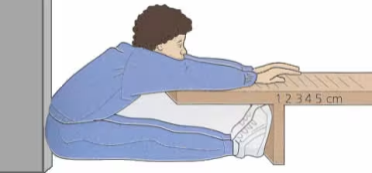 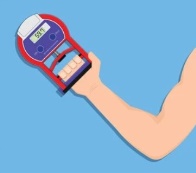 M.R.Tabesh·, M.Eghtesadi, M.Abolhasani,· F. Maleklou, F. Ejtehadi and Z.Alizadeh .Nutrition, Physical Activity, and Prescription of Supplements in Preand Post –bariatric Surgery Patients: An Updated Comprehensive Practical Guideline  Obesity Surgery (2023) 33:2557–2572  https://doi.org/10.1007/s11695-023-06703-2
QUALE TIPO  DI ESERCIZIO FISICO DOPO LA CHIRURGIA BARIATRICA ?
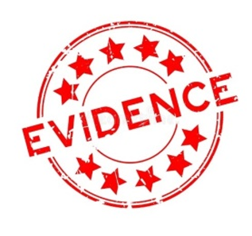 ESERCIZIO COMBINATO
ESERCIZIO AEROBICO
ESERCIZIO DI FORZA
+
ESERCIZI ESEGUITI  CON MACCHINE ISOTONICHE, 
PESI LIBERI, ELASTICI O A CARICO NATURALE (PESO CORPOREO), PER AUMENTARE 
LA FORZA E  LA MASSA MUSCOLARE
ESERCIZIO CHE COINVOLGE IL SISTEMA CARDIOVASCOLARE, AUMENTA LA FREQUENZA CARDIACA E LA RESPIRAZIONE PER UN PERIODO PROLUNGATO TIPICAMENTE A INTENSITÀ MODERATA
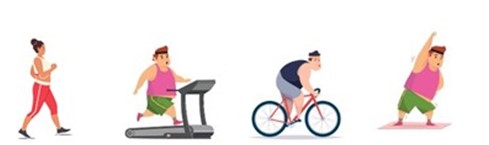 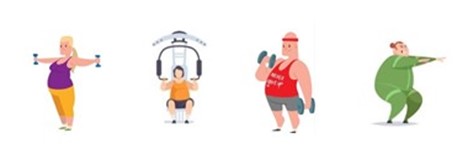 Bellicha A, van Baak MA, Battista F, et al. Effect of exercise  training before and after bariatric surgery: a systematic review and meta-analysis. Obes Rev. 2021;22:e13296.
Marc-Hernández A, Ruiz-Tovar J, Aracil A, et al. Impact of exercise on body composition and cardiometabolic risk factors in patients awaiting bariatric surgery. Obes Surg. 2019;29(12):3891–900.
Boppre G, Diniz-Sousa F, Veras L, et al. Can exercise promote additional benefits on body composition in patients with obesity after bariatric surgery? A systematic review and meta-analysis of randomized controlled trials. Obes Sci Pract. 2022;8(1):112–23..
QUANDO INIZIARE A FARE ESERCIZIO FISICO DOPO LA CHIRURGIA BARIATRICA ?
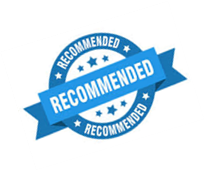 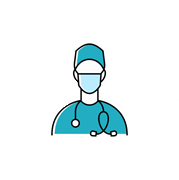 INIZIARE L’ATTIVITÀ FISICA QUANTO PRIMA, IN ACCORDO  CON IL MEDICO CHIRURGO, CAMMINANDO PER BREVI TRATTI
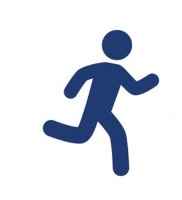 INIZIARE UN PROGRAMMA DI ESERCIZIO  FISICO STRUTTURATO ENTRO 7 GIORNI DOPO INTERVENTO
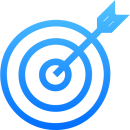 IL PROGRAMMA DI ESERCIZIO FISICO STRUTTURATO DOVREBBE DURARE  ALMENO 12-16 SETTIMANE
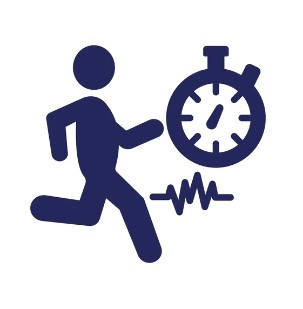 UN  PROGRAMMA PIÙ  LUNGO  (> 16 SETTIMANE) PORTERÀ A  RISULTATI MIGLIORI
Tabesh MRMF, Ejtehadi F, Alizadeh Z. Nutrition, physical activity, and prescription of supplements in pre-and postbariatric surgery patients: a practical guideline. Obes Surg. 2019;29(10):3385–400.
Artero EG, Ferrez-Marquez M, Torrente-Sanchez MJ, et al. Supervised exercise immediately after bariatric surgery: the study protocol of the EFIBAR randomized controlled trial. Obes Surg. 2021;31(10):4227–35.
LA PRESCRIZIONE DELL’ ESERCIZIO FISICO DOPO LA CHIRURGIA BARIATRICA: METODO FITT
ATTIVITA’ SUPERVISIONATA
PROGRAMMA STRUTTURATO
T
T
F
I
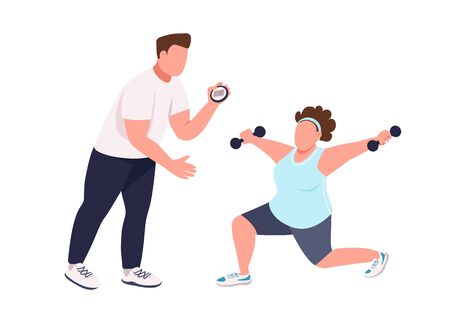 TEMPO
FREQUENZA
INTENSITA’
TIPO
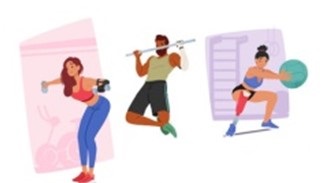 TEAM MULTIDISCIPLINARE
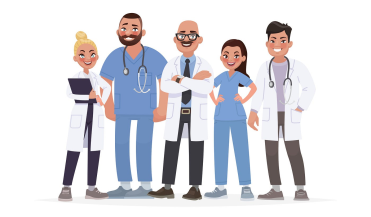 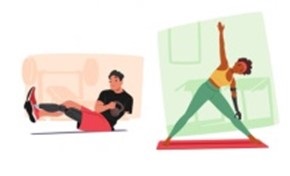 M.R.Tabesh·, M.Eghtesadi, M.Abolhasani,· F. Maleklou, F. Ejtehadi and Z.Alizadeh .Nutrition, Physical Activity, and Prescription of Supplements in Preand Post –bariatric Surgery Patients: An Updated Comprehensive Practical Guideline  Obesity Surgery (2023) 33:2557–2572  https://doi.org/10.1007/s11695-023-06703-2
24/72 h 
Post Operazione
1°- 4°
Settimana
5°- 8°
Settimana
VALUTAZIONE
Follow-up 1° mese
9°-12°
Settimana
13°-16° 
Settimana
VALUTAZIONE
Follow-up 4° mese
PRESCRIZIONE DELL’ESERCIZIO FISICO (in sintesi)
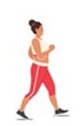 test personalizzati e modificati
determinare 10 RM per gli esercizi con i pesi
alzarsi dal letto spesso, camminare per piccoli tratti
mobilizzare, senza dolore, arti superiori e inferiori
camminare  3x5 g/sett 10-15’ a intensità moderata
mobilizzare, senza dolore, arti inferiori e superiori 
esercizi con una bottiglia vuota per gli arti superiori 3 serie x 8-10 ripetizioni
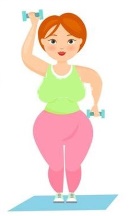 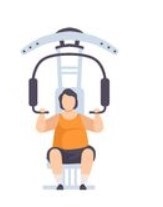 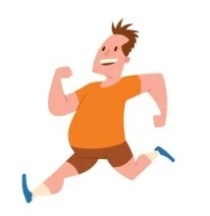 > 300 min/sett
60/80% FCmax
differenti tipi di attività aerobica
3 serie x 10-12 rip., 40/60 % 1RM per arti superiori e 60/80% 1 RM per arti inferiori variando gli esercizi 
Core stability 
 Addominali
Test 
Determinare 1 RM
Sit and Reach
Sit-Up
> 300 min/sett
40/60 % FCmax - 60/80% FCmax
camminata, corsa, bicicletta, nuoto, ballo
1-2 serie x 8-10 rip., 40/60 % 1RM per arti superiori e 60/80% 1 RM per arti inferiori variando gli esercizi 
Core stability 
 Addominali
camminare 3 gg a sett 20-30’ a intensità moderata
aggiungere peso (manubri, elastici)
 1-2 serie x 8-10 rip., 30/40% 1RM per arti superiori e 50/60% 1 RM per arti inferiori
3 serie x 10-12 rip. , 30/40% 1 RM arti superiori e 50/60% 1 RM per arti inferiori
Core stability 
 Addominali
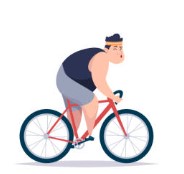 M.R.Tabesh·, M.Eghtesadi, M.Abolhasani,· F. Maleklou, F. Ejtehadi and Z.Alizadeh .Nutrition, Physical Activity, and Prescription of Supplements in Preand Post –bariatric Surgery Patients: An Updated Comprehensive Practical Guideline  Obesity Surgery (2023) 33:2557–2572  https://doi.org/10.1007/s11695-023-06703-2
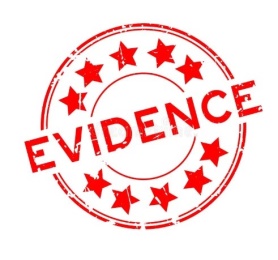 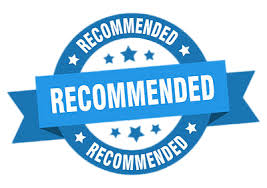 CONCLUSIONI
L'ESERCIZIO FISICO  E’  PARTE INTEGRANTE DELLA GESTIONE DELL’OBESITA’ A LUNGO TERMINE DOPO UN INTERVENTO DI  CHIRURGIA BARIATRICA
L’ESERCIZIO FISICO STRUTTURATO HA UN EFFETTO POSITIVO SULLA QUALITA’ DELLA VITA E  SUL BENESSERE FISICO  A LUNGO TERMINE
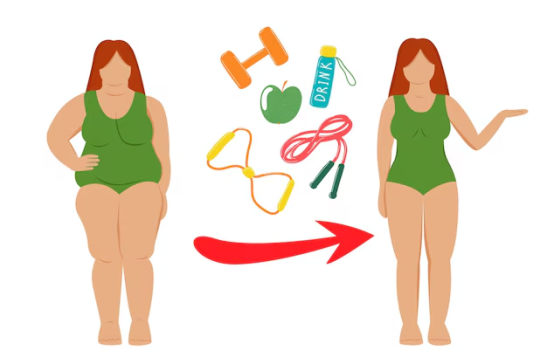 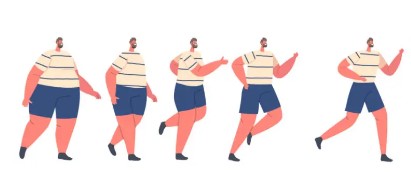 L’ESERCIZIO FISICO STRUTTURATO E’ IMPORTANTE, MA E’ ALTRETTANTO IMPORTANTE SOSTITUIRE,  I COMPORTANTAMENTI SEDENTARI  CON UNA QUALSIASI FORMA DI ATTIVITA’ FISICA PER AVERE BENEFICI SULLA  SALUTE
L’OBIETTIVO DELL’ ESERCIZIO FISICO DOVREBBE ESSERE  IL MANTENIMENTO DELLA MASSA MAGRA  E DEL CONTROLLO DEL PESO CORPOREO A LUNGO TERMINE
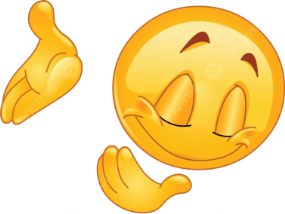 GRAZIE PER L’ATTENZIONE !!